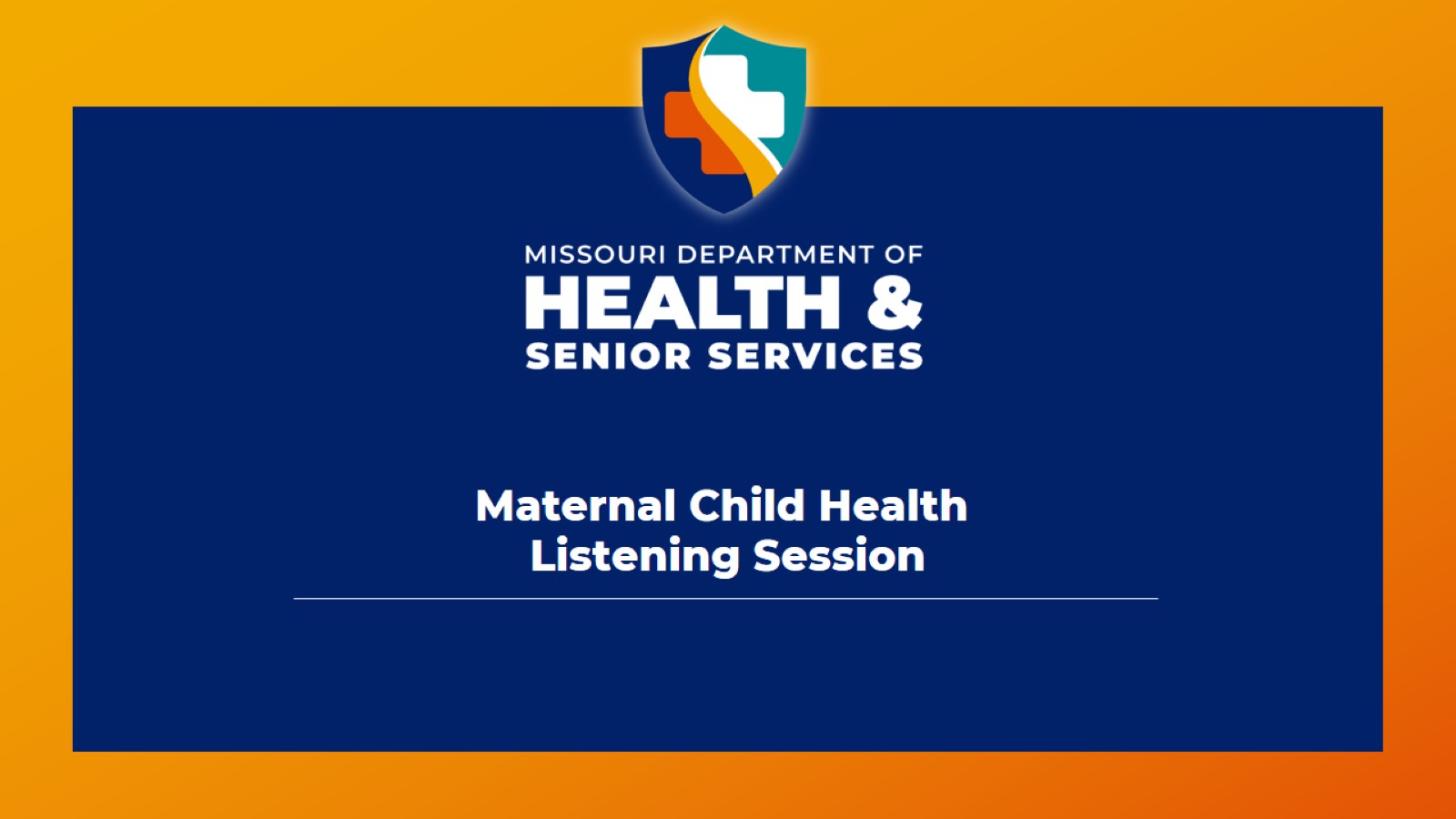 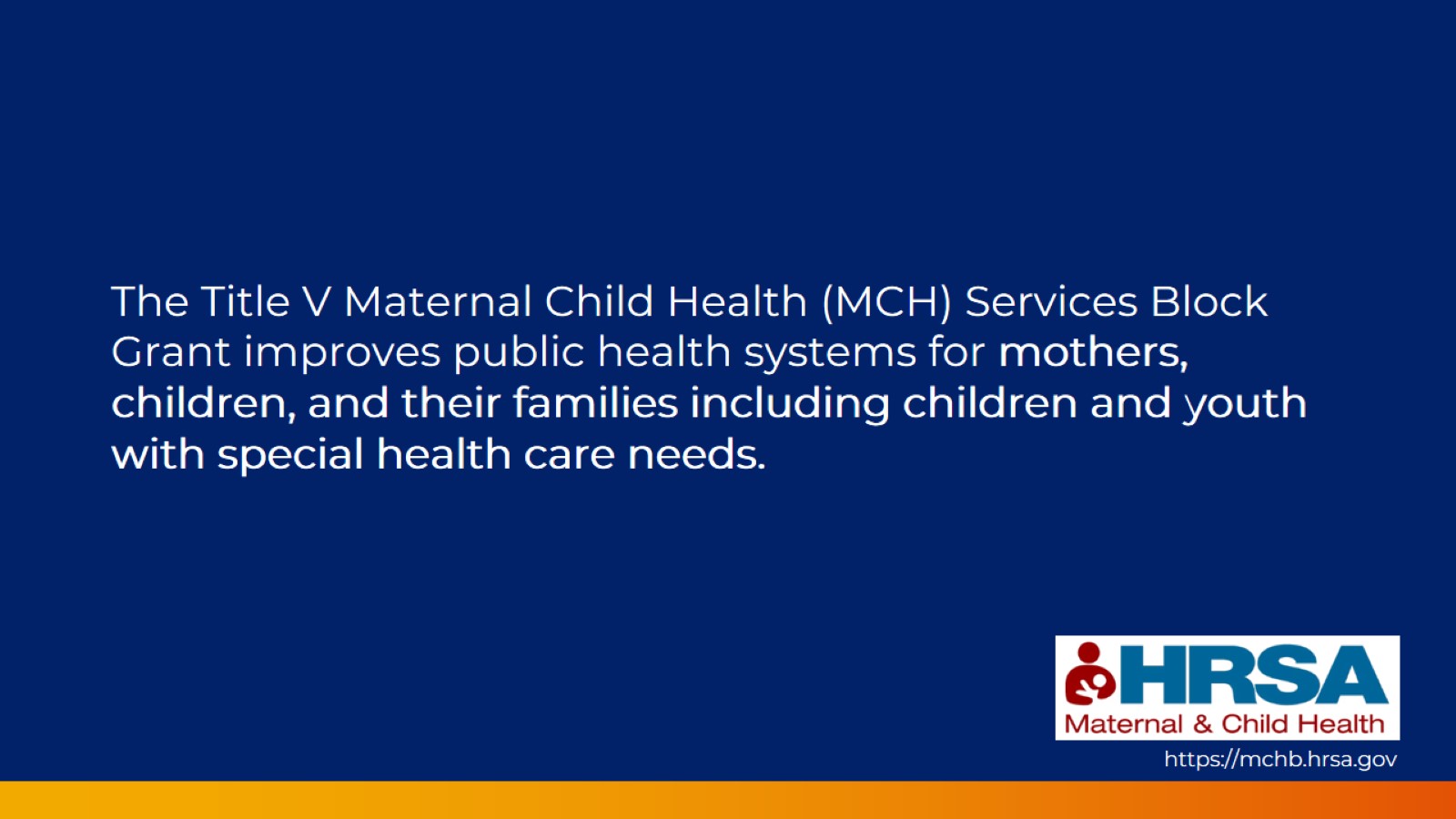 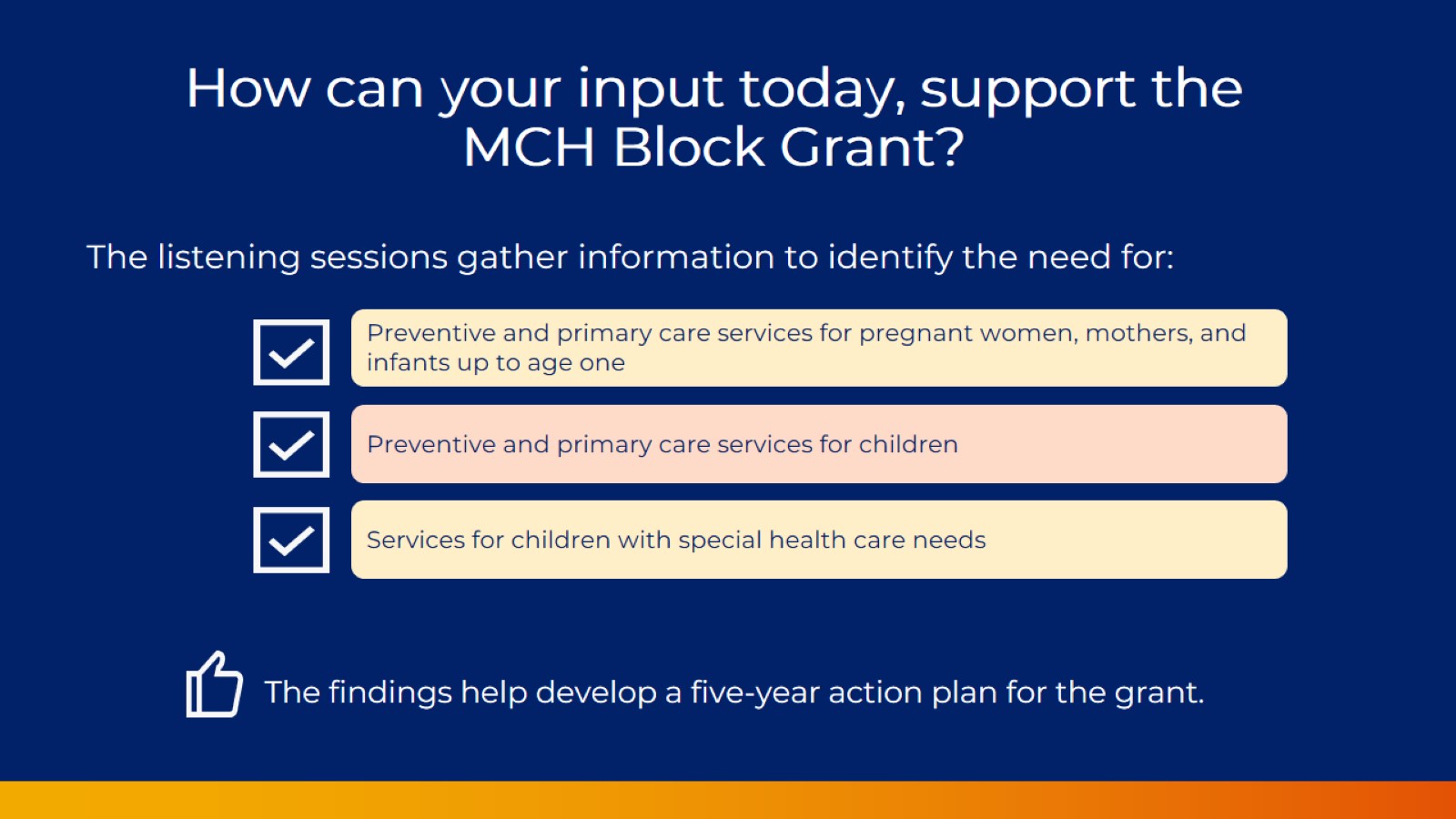 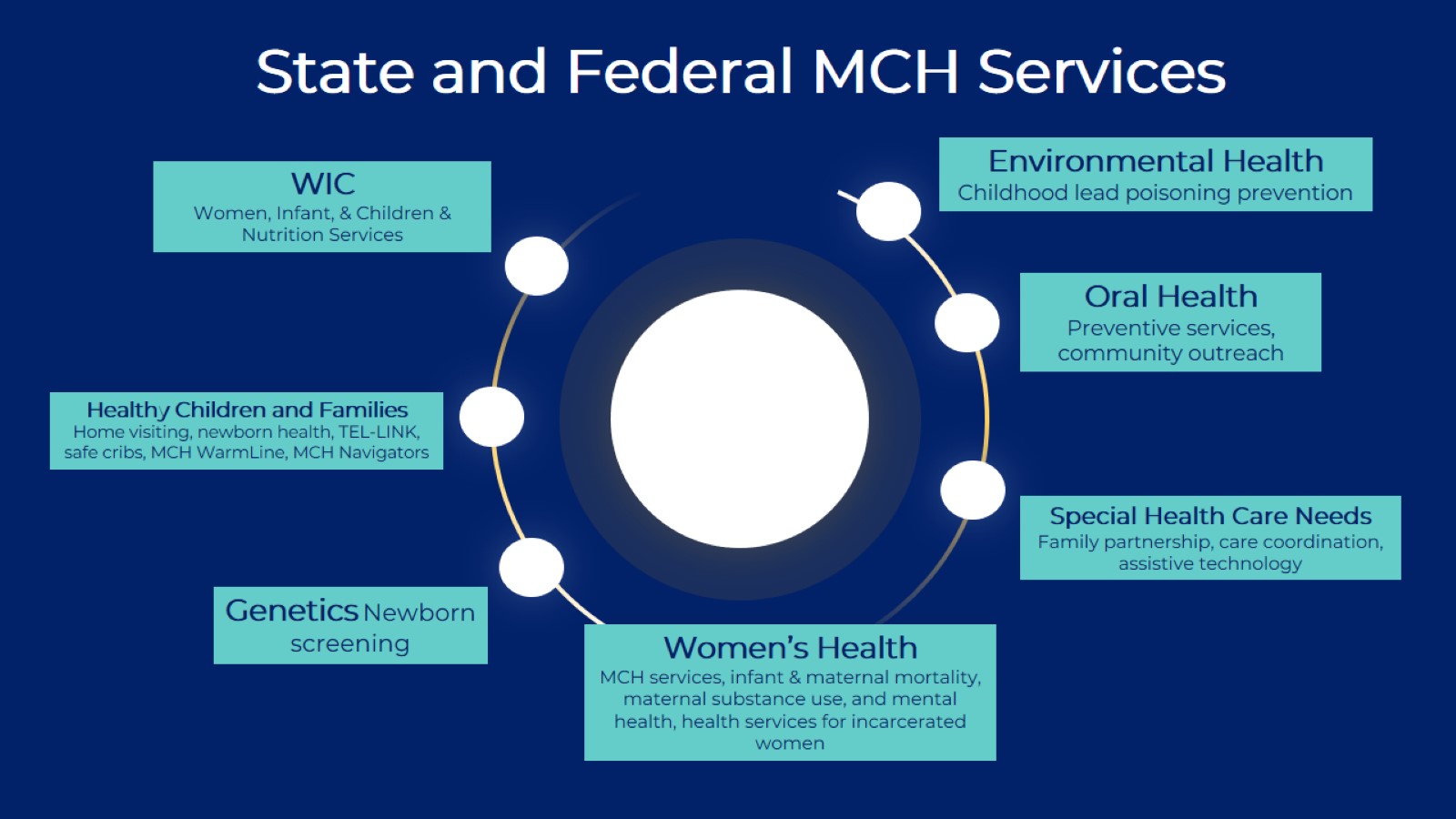 State and Federal MCH Services
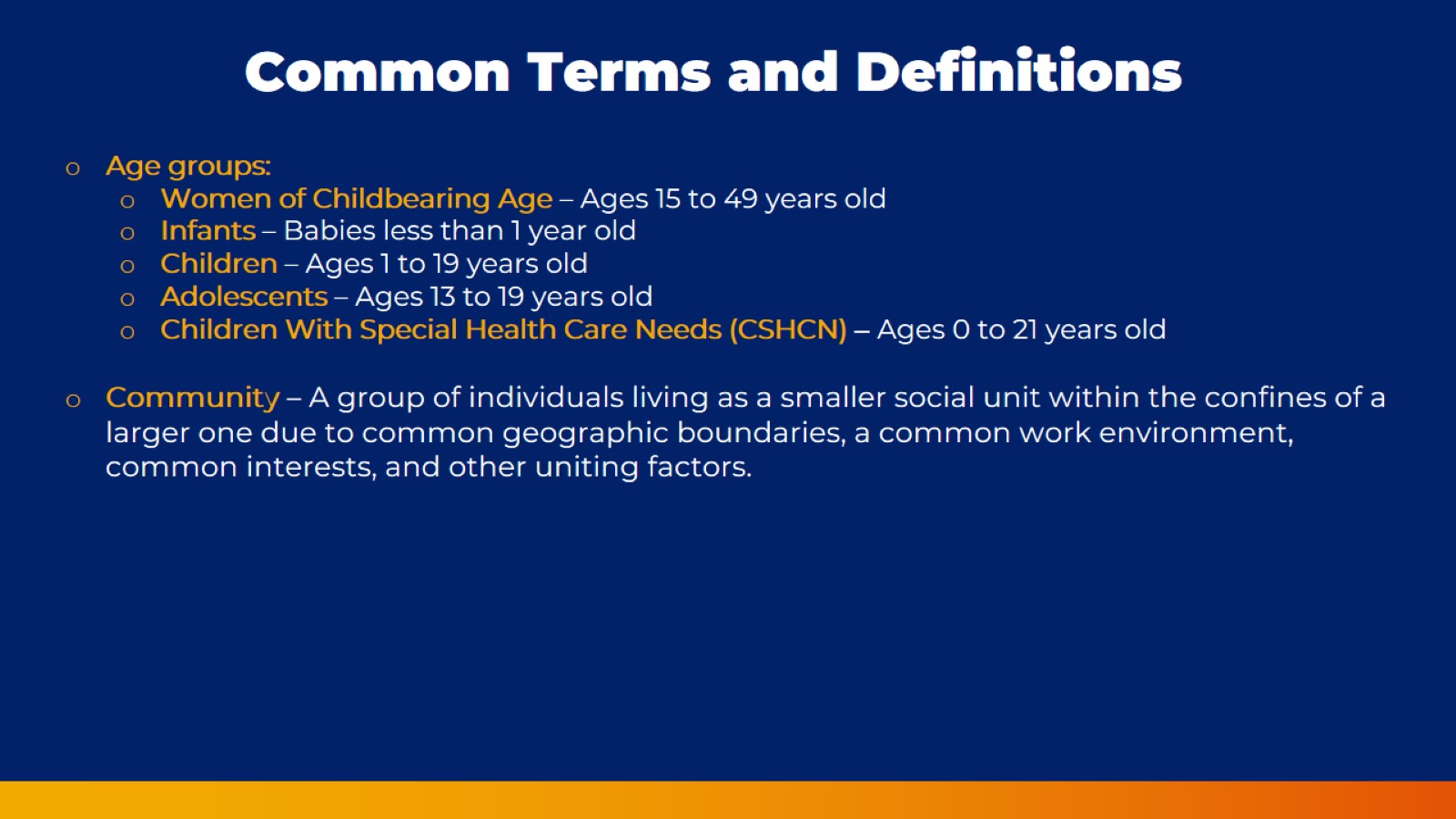 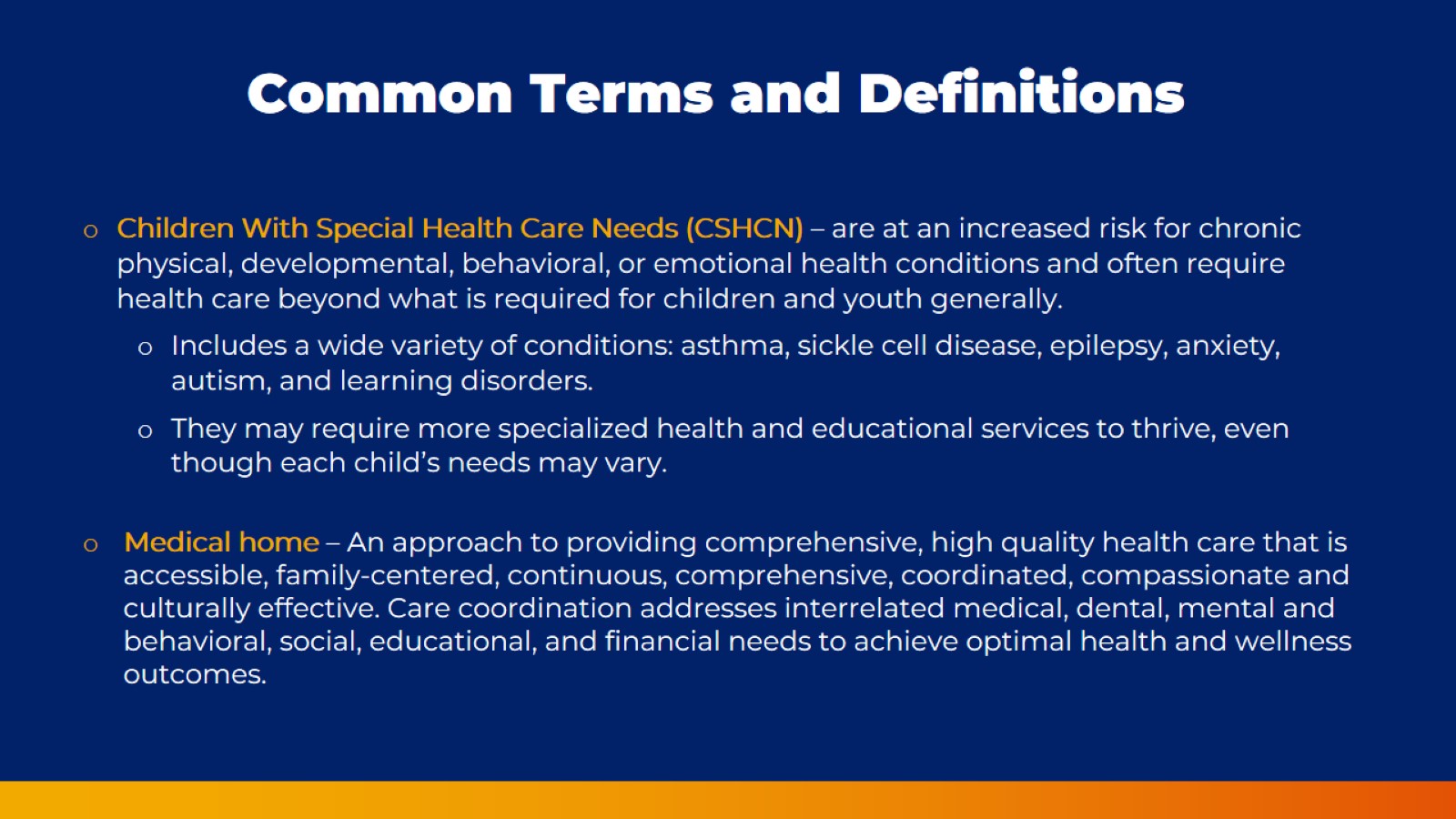 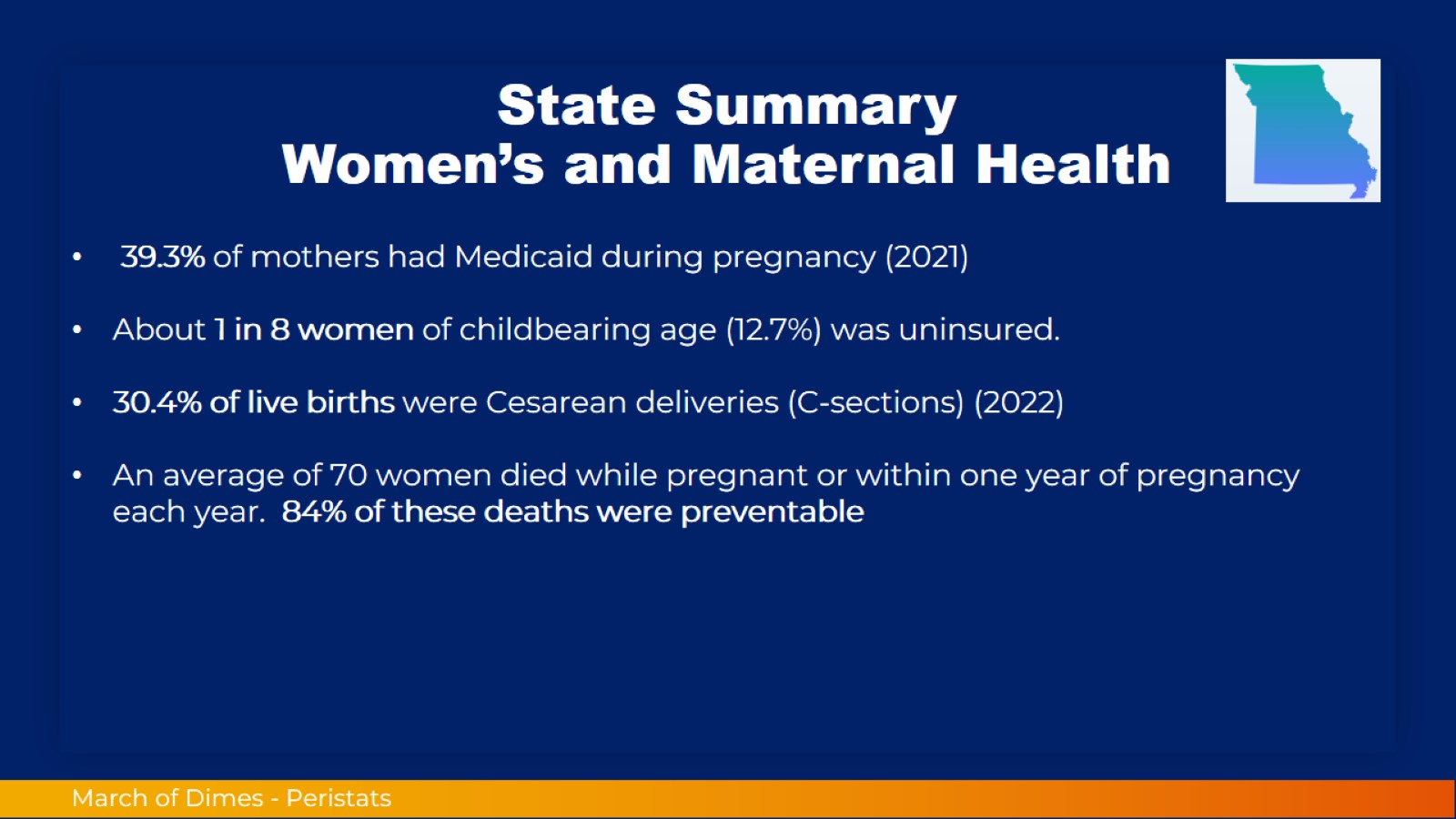 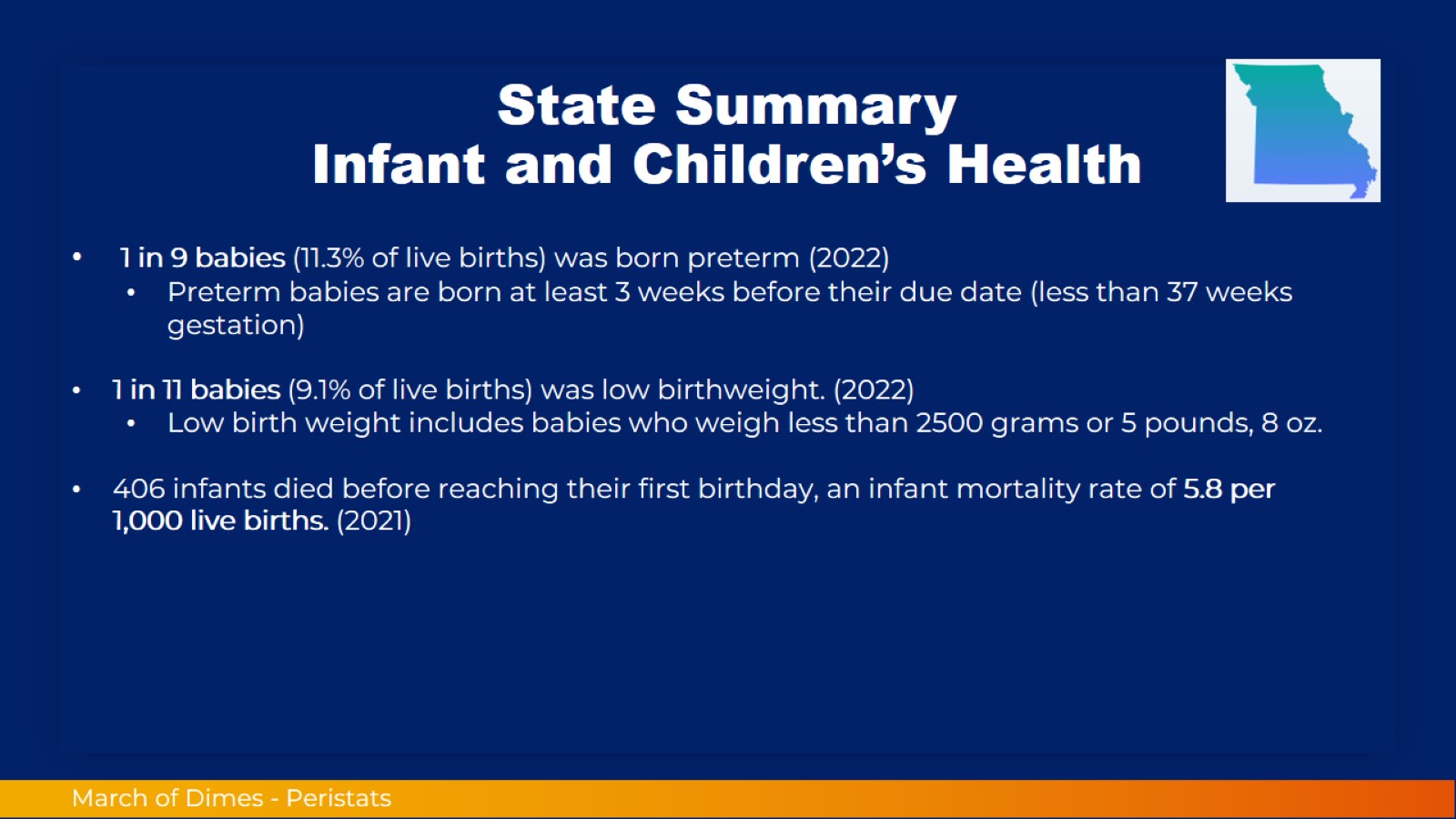 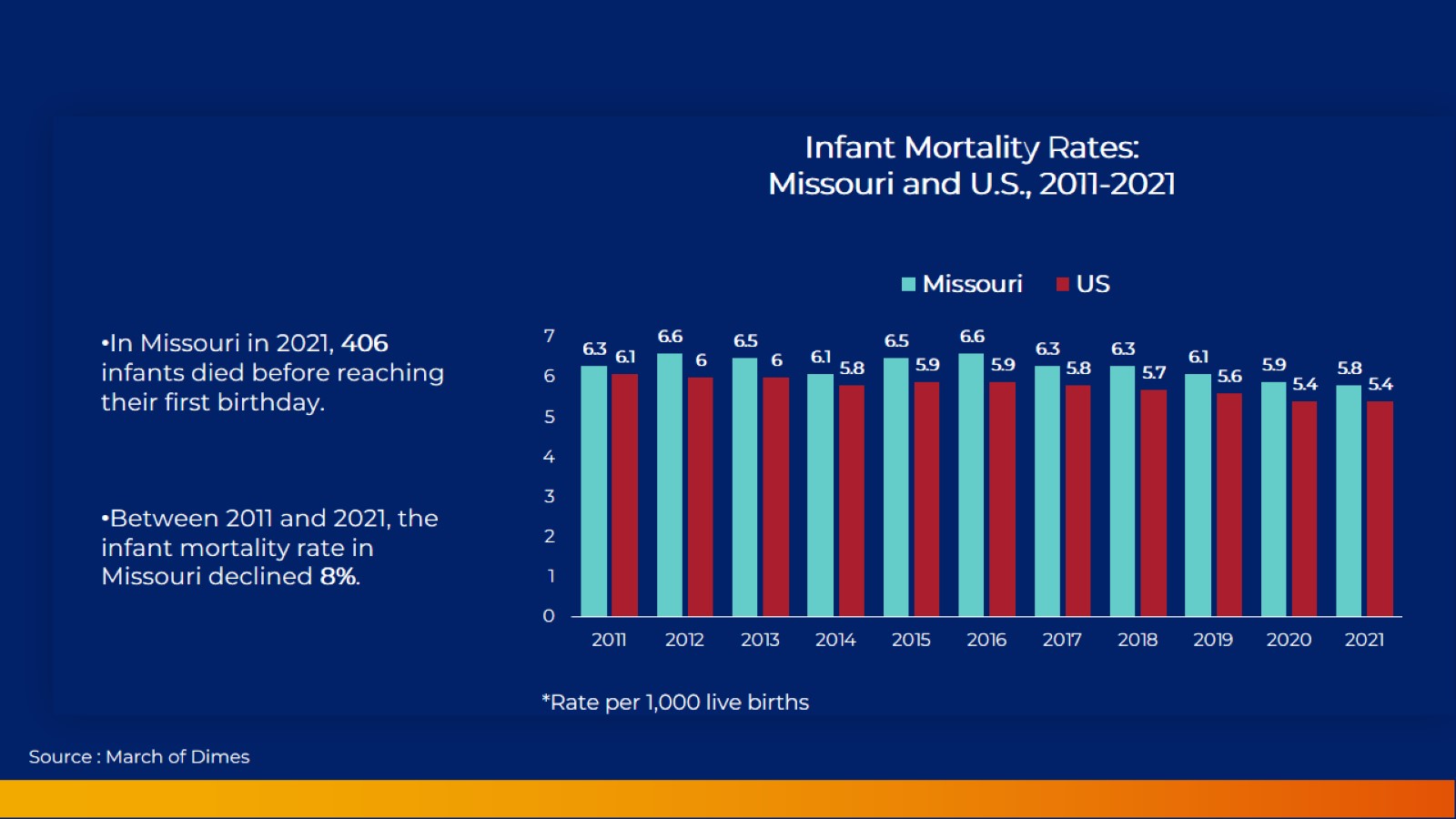 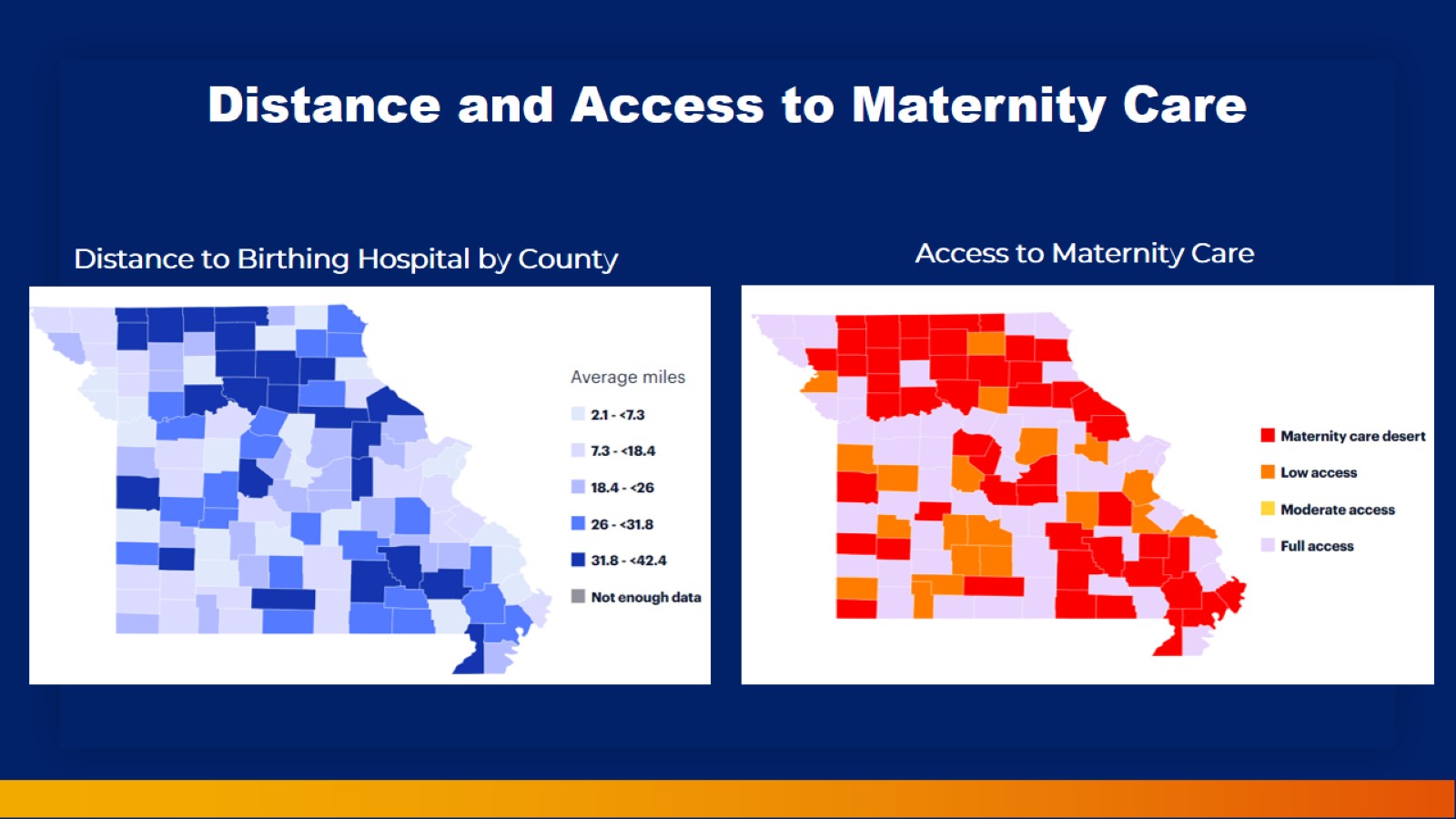 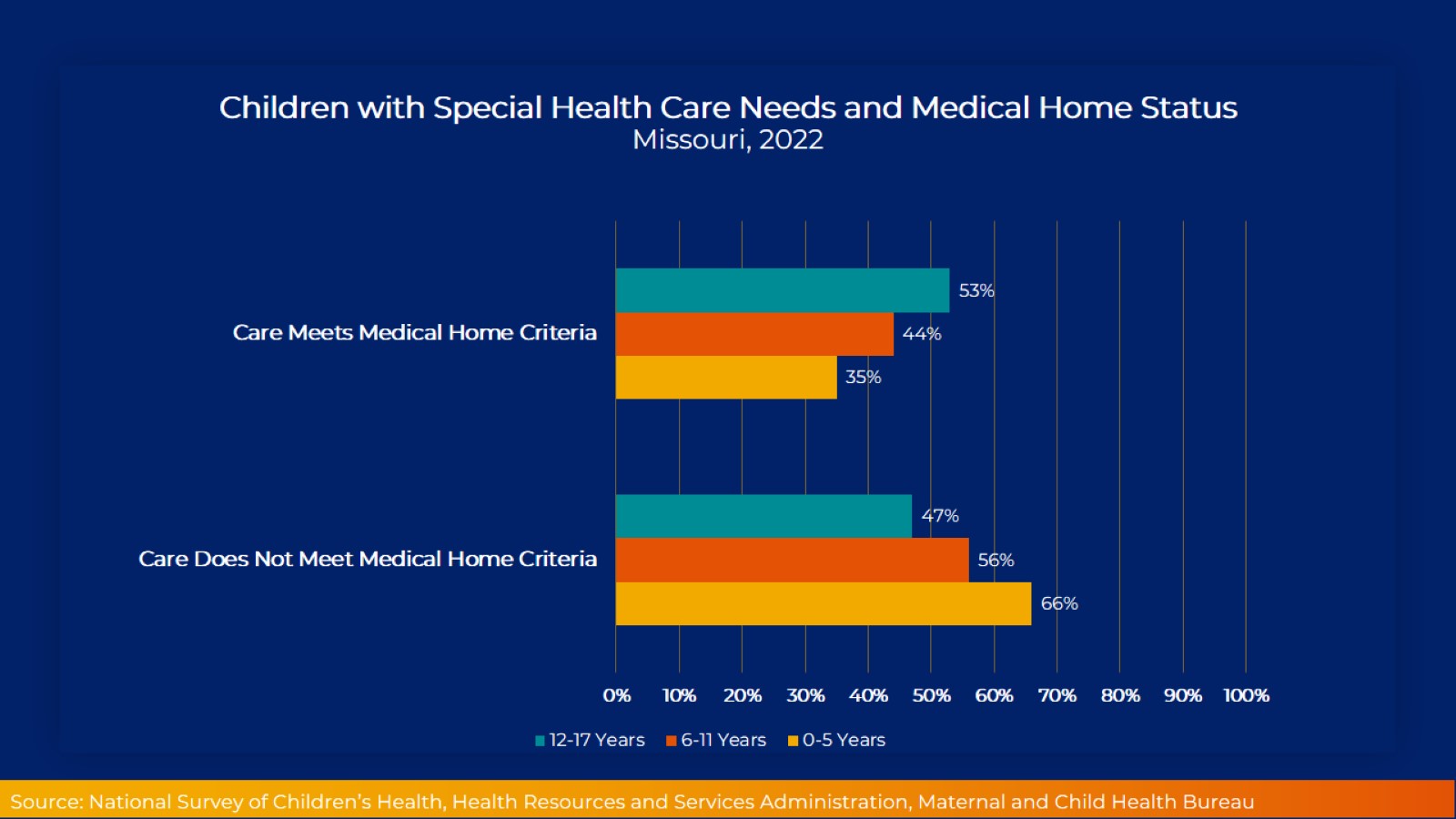 Children with Special Health Care Needs and Medical Home StatusMissouri, 2022
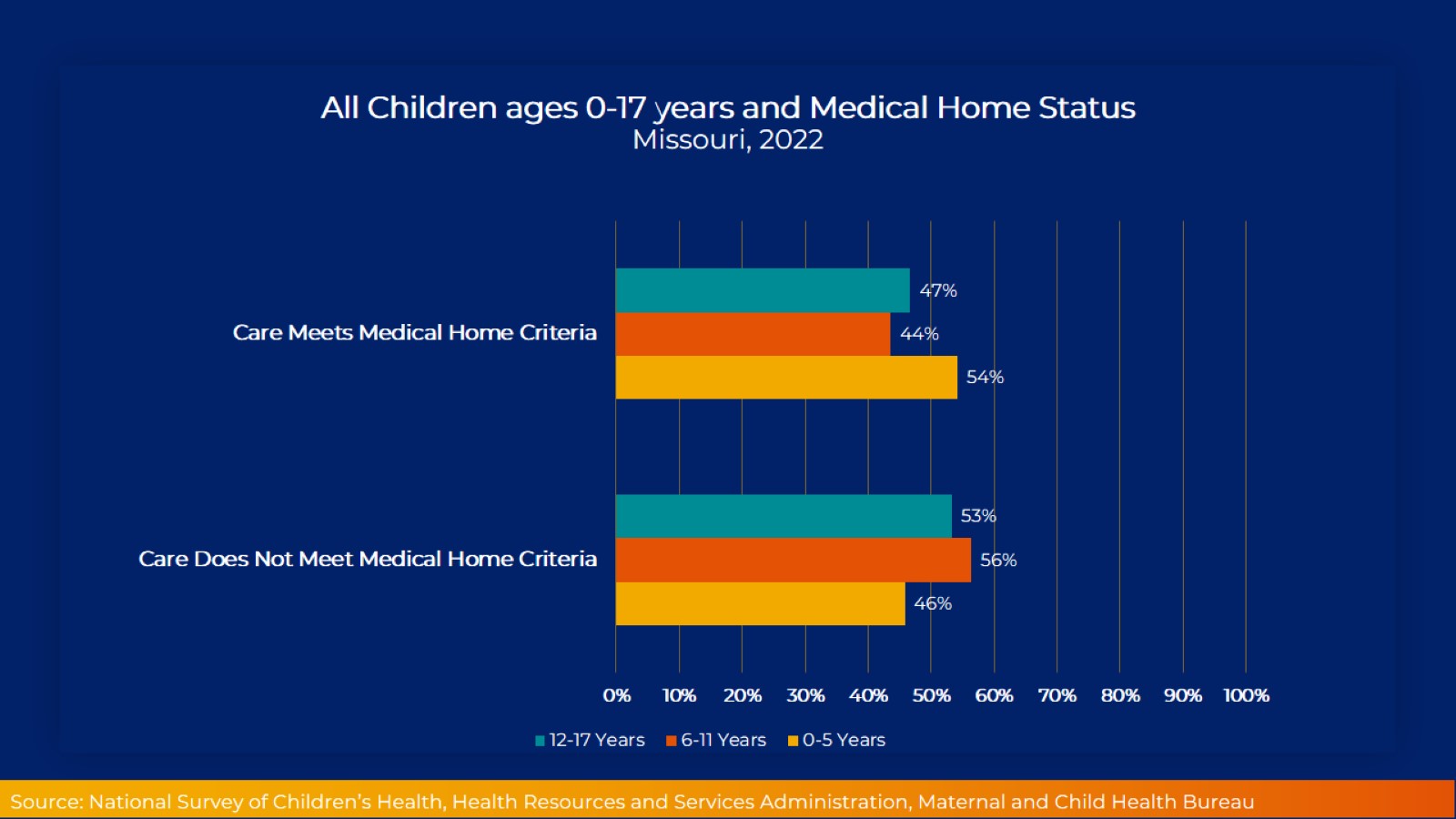 All Children ages 0-17 years and Medical Home StatusMissouri, 2022
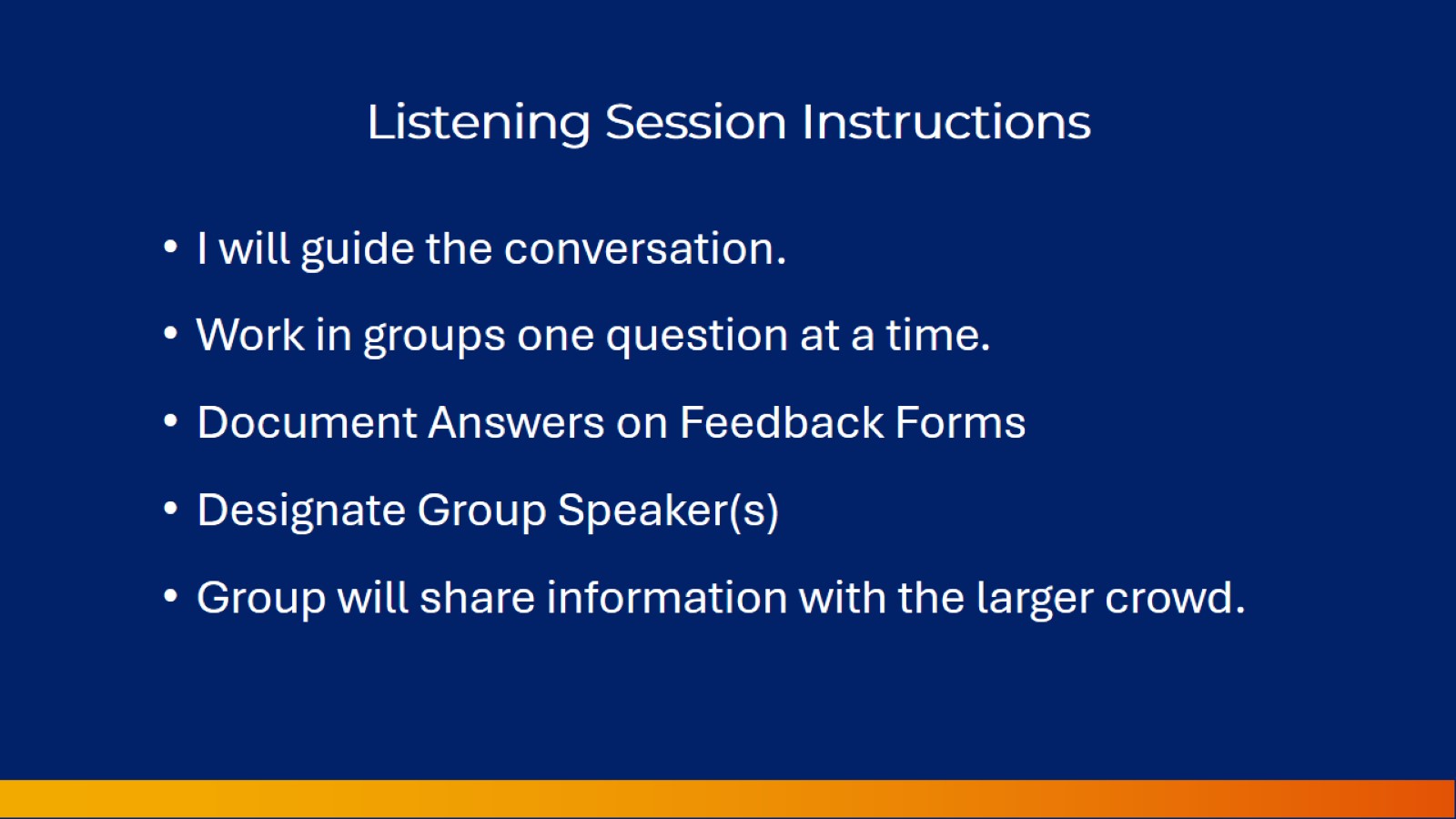 Listening Session Instructions
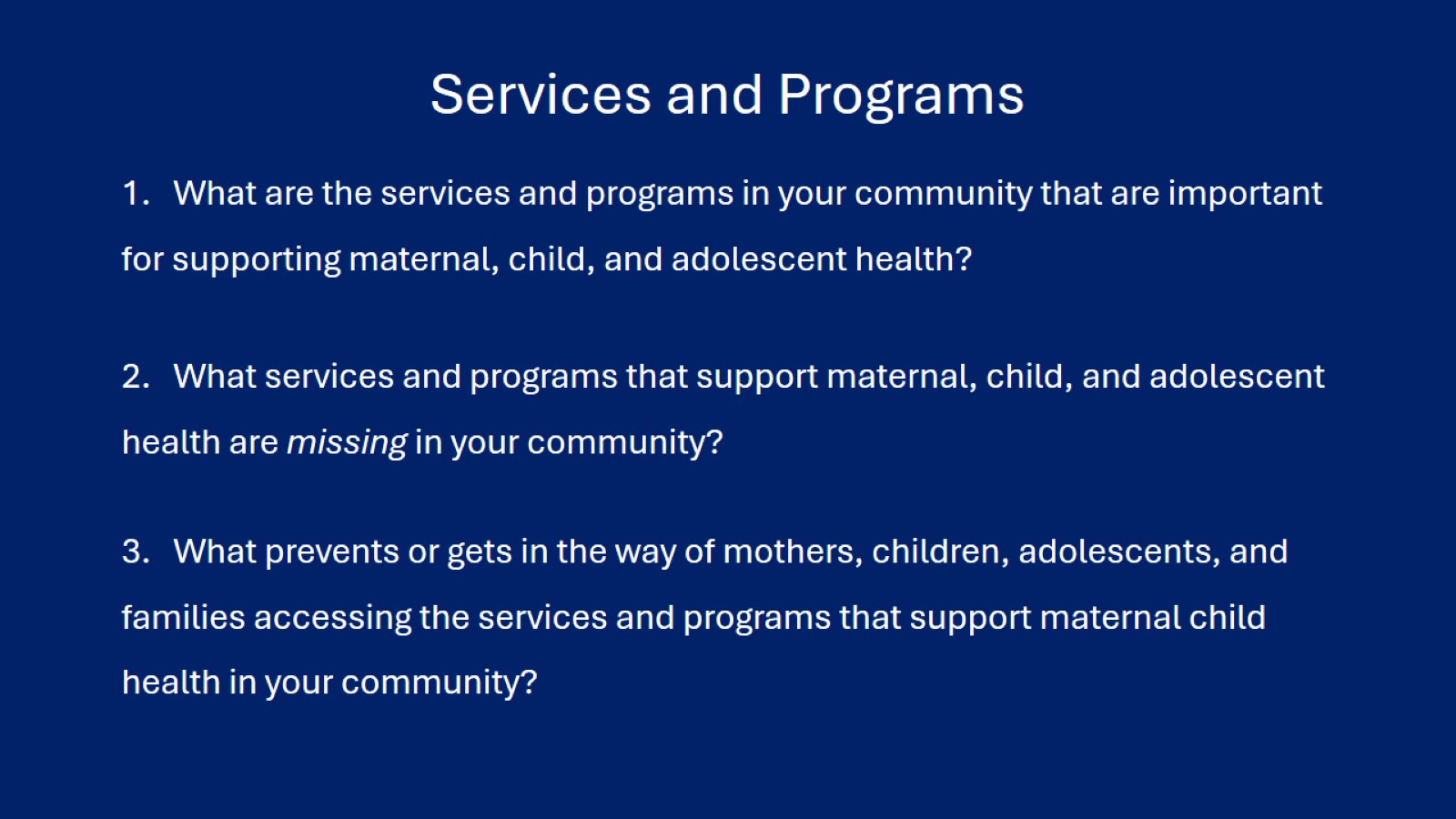 Services and Programs
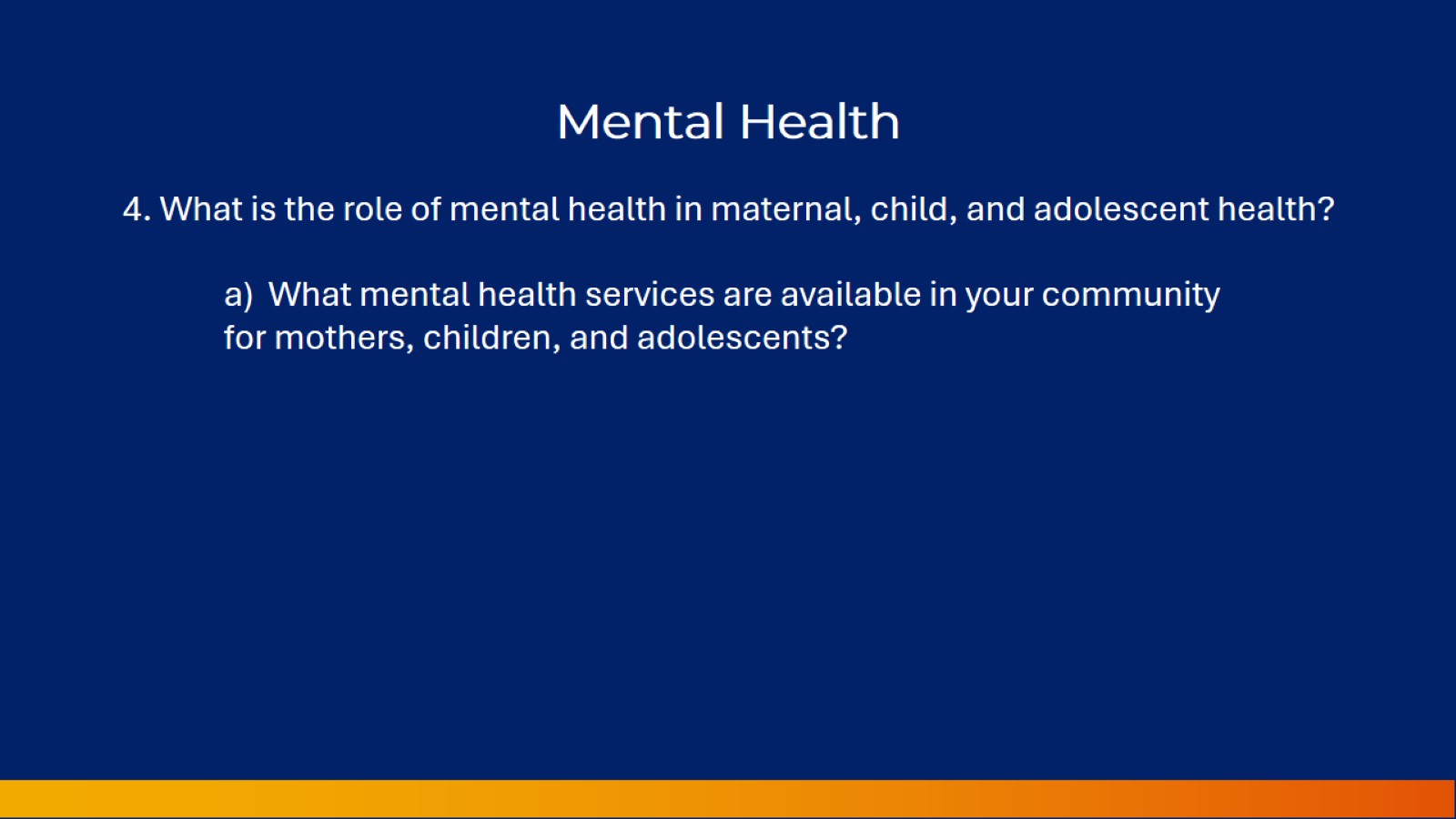 Mental Health
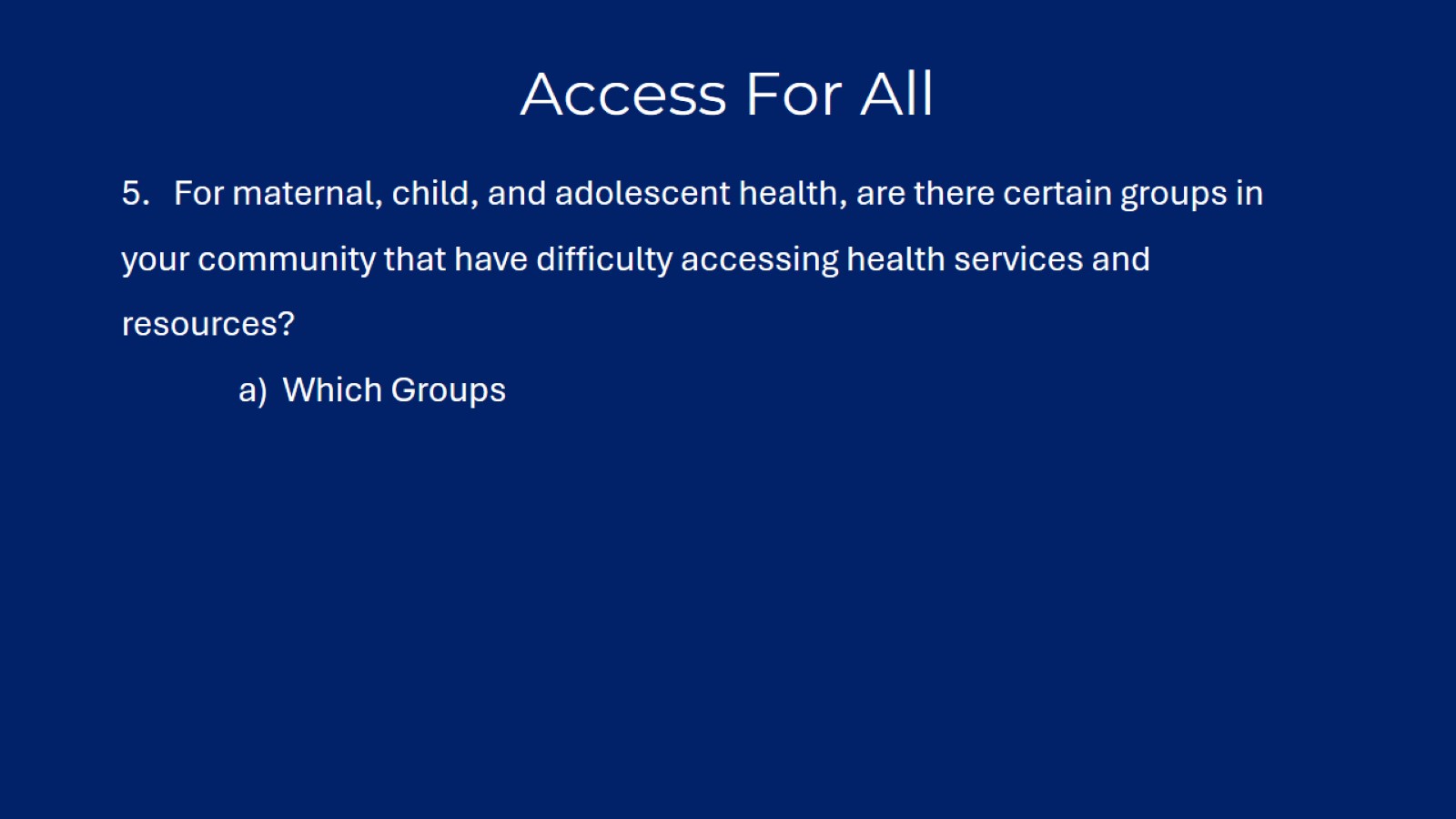 Access For All
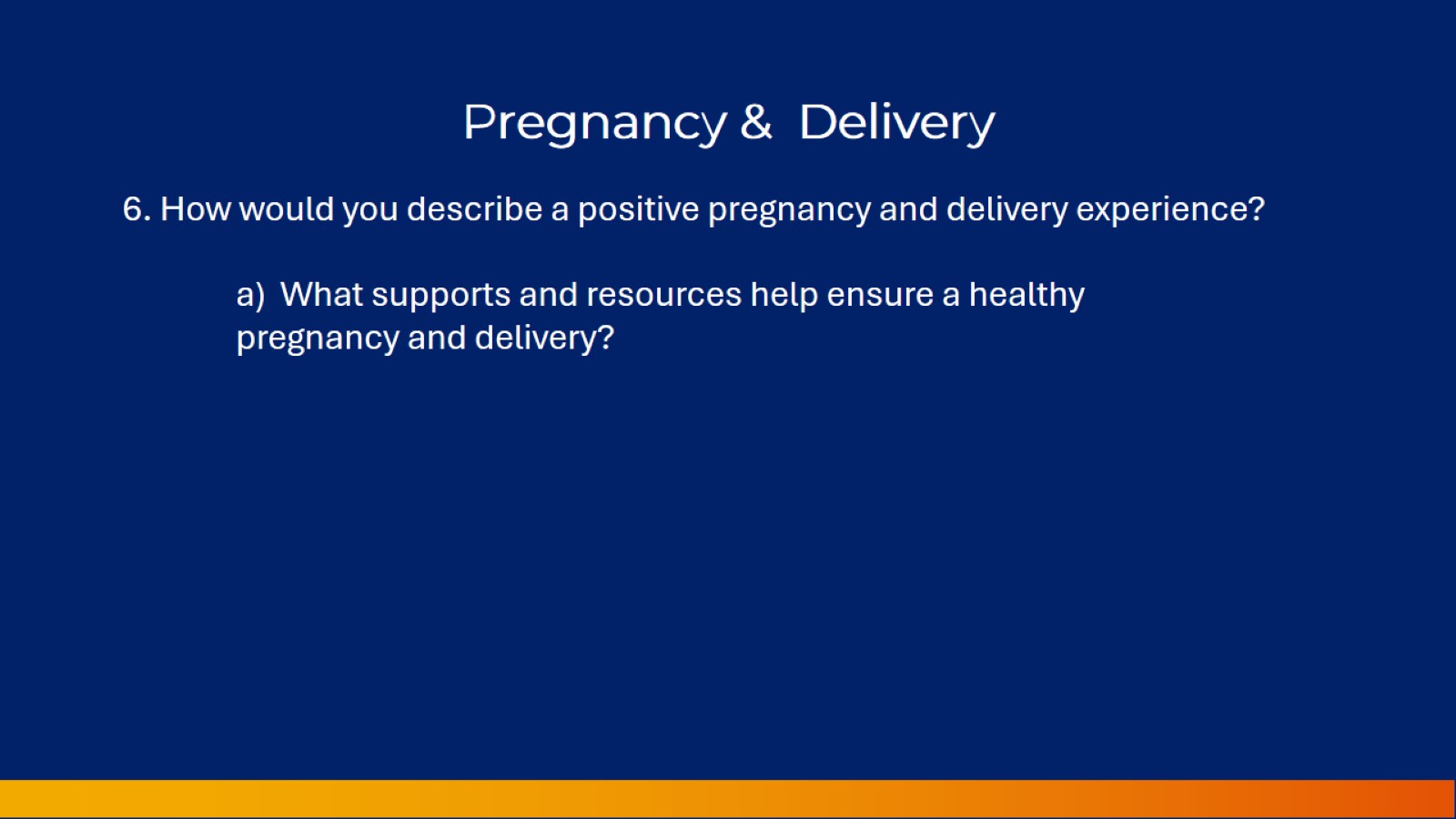 Pregnancy &  Delivery
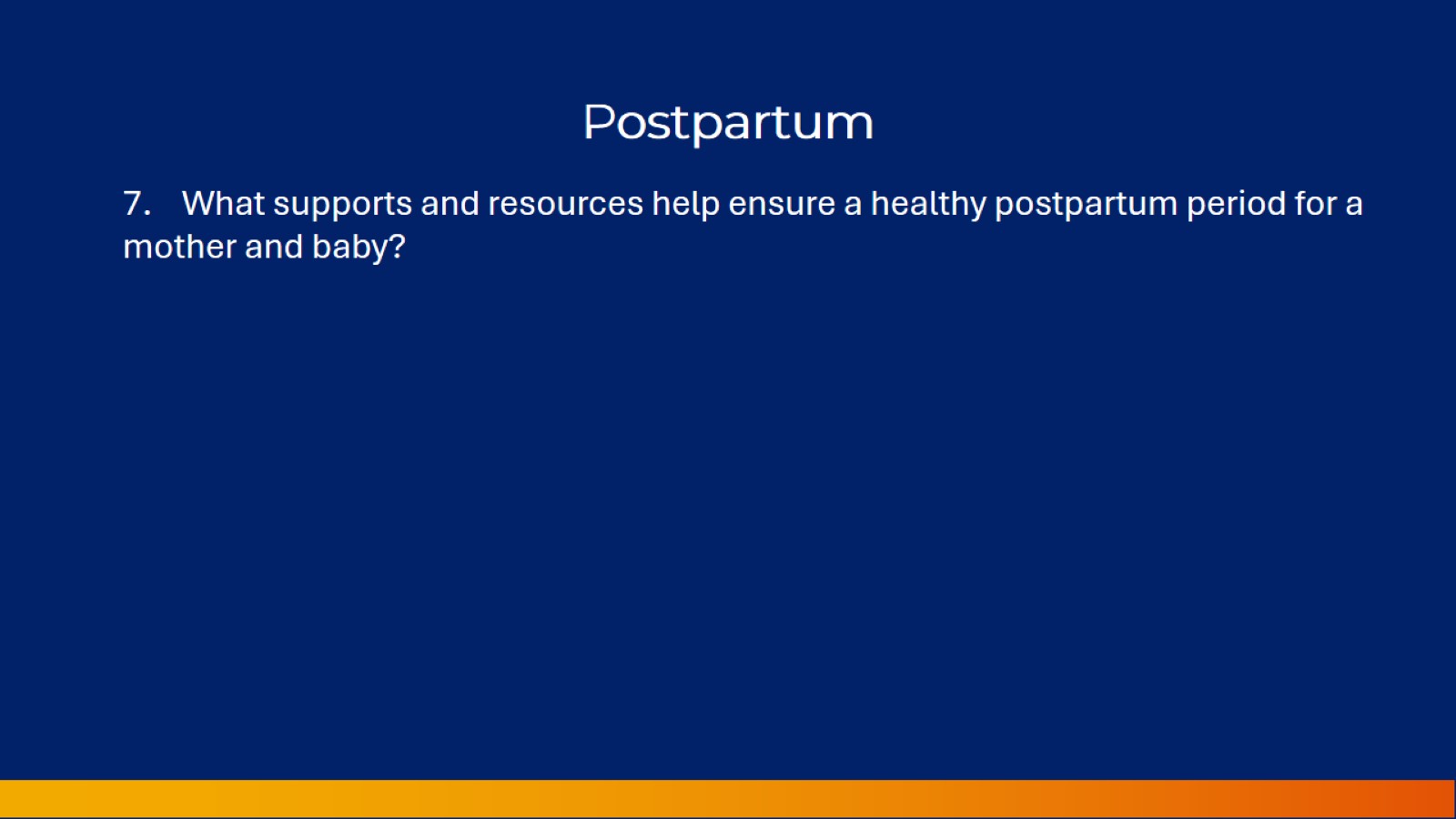 Postpartum
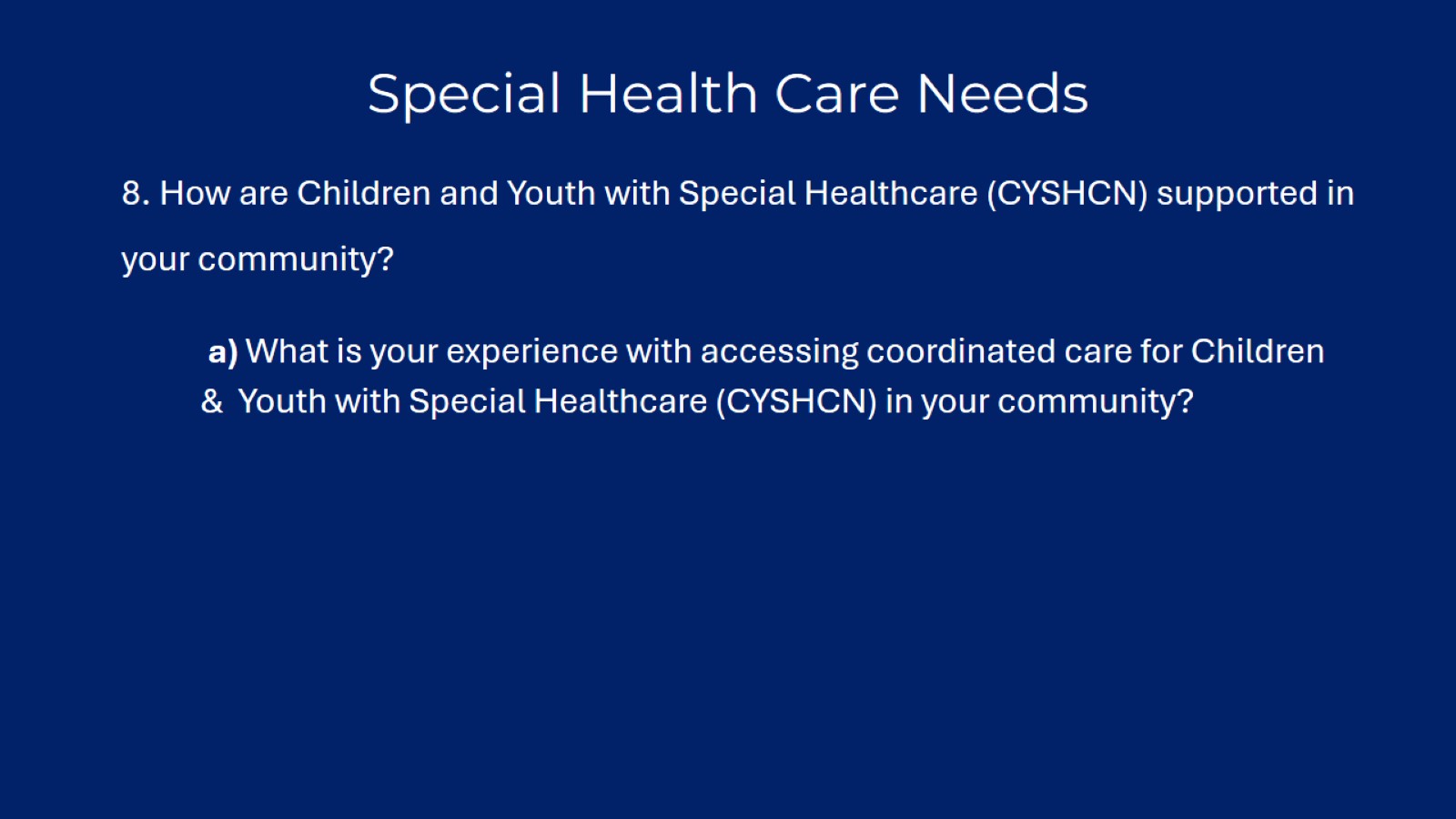 Special Health Care Needs
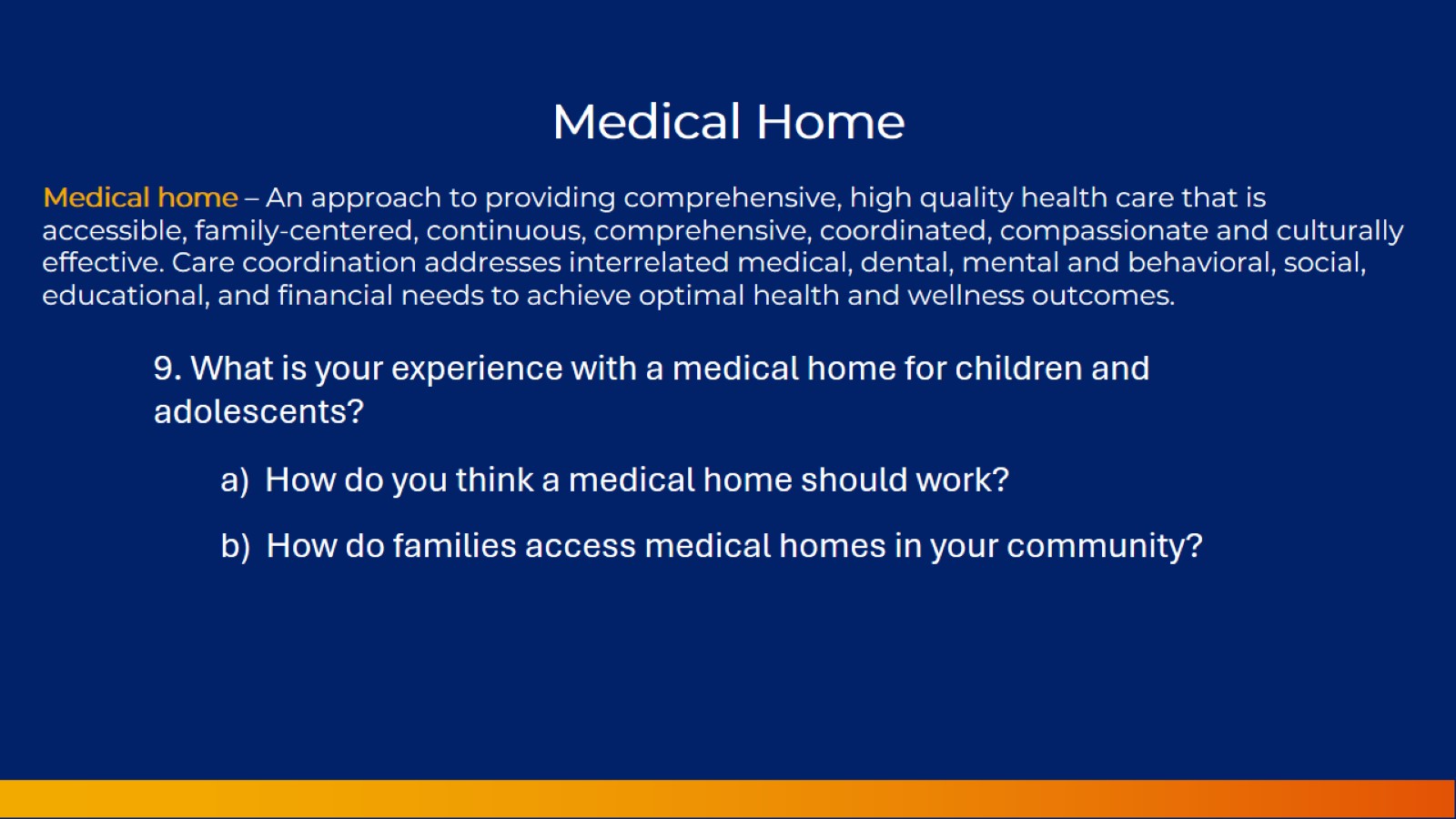 Medical Home
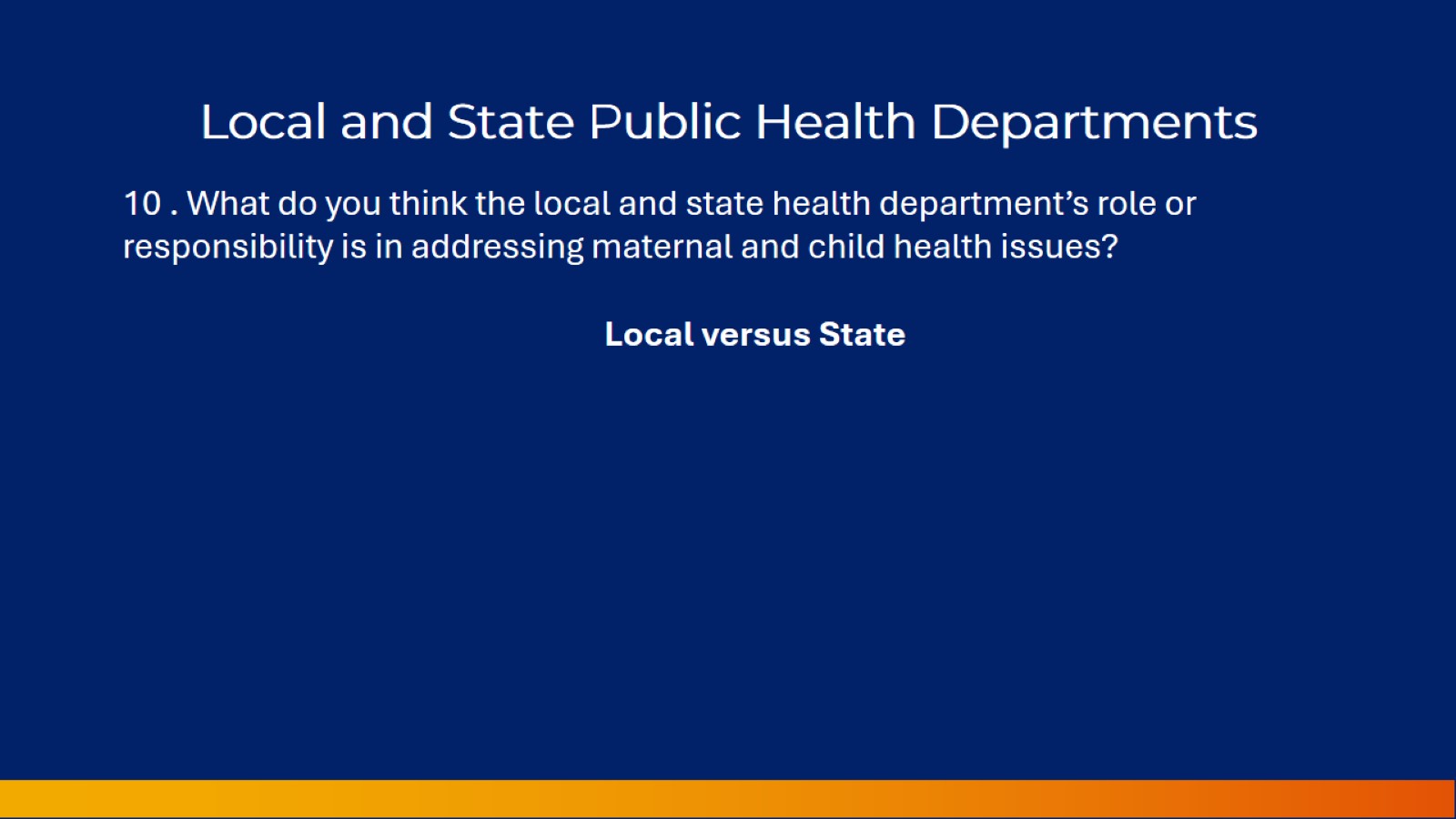 Local and State Public Health Departments
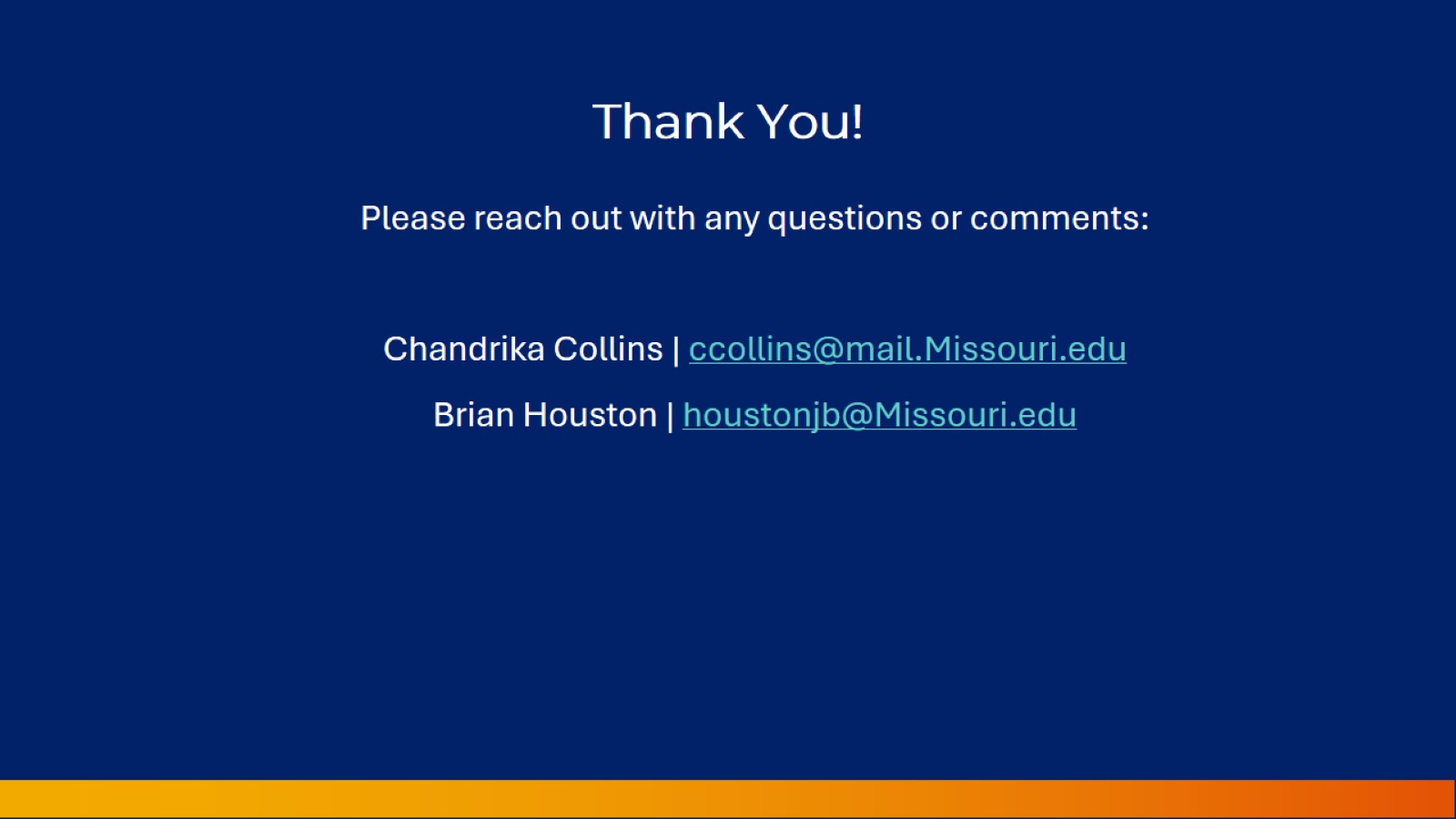 Thank You!